13 June 2021
Vectors in geometry
LO: To use vectors in geometry.
Vectors in geometry
ABCDEF is a regular hexagon
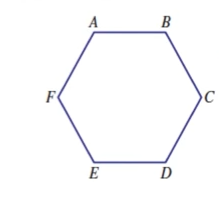 n
Since ABCDEF is a regular hexagon
m
= n
= n + m
p
n
= n + m + p
= m + n
Vectors in geometry
ABC is a straight line where BC = 3AB
= a + 4b
b
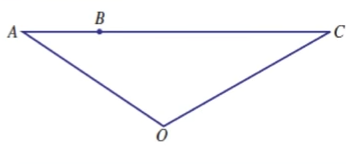 = 4b
a
a + 4b
= 3b
Vectors in geometry
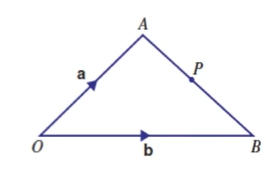 ˗ a
b
= b ˗ a
+
P is the midpoint of AB
a
+
Vectors in geometry
Find in terms of a and b
˗ a
= b ˗ a
b
+
=
= b
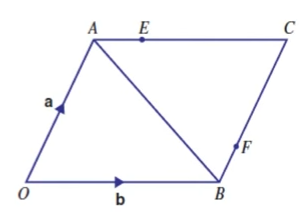 a
=
b
=
=
Vectors in geometry
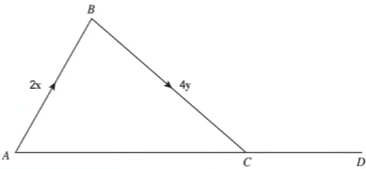 AB = 2x
BC = 4y
ACD  is a straight line
2x
4y
= 2(x + 2y)
+
=
AC : CD = 2 : 1
3(x + 2y)
Vectors in geometry
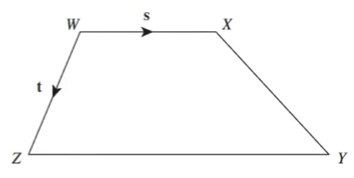 WXYZ  is a trapezium
ZY : WX = 3 : 2
+  t
˗ s
+  t
Vectors in geometry
PQRS  is a trapezium as shown
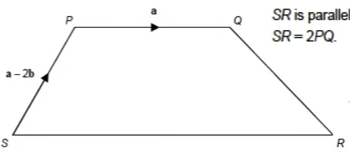 SR  is parallel to PQ
SR  = 2PQ
= 2a
+ 2a
˗ (a ˗ 2b)
˗ a
+ 2a
˗ a + 2b
˗ a
2b
Thank you for using resources from
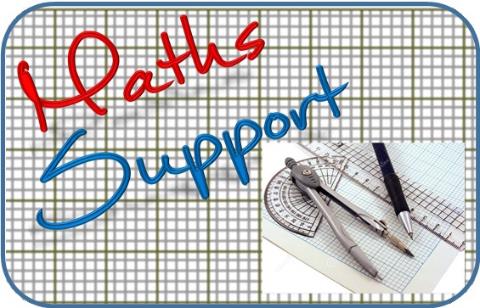 For more resources visit our website
https://www.mathssupport.org
If you have a special request, drop us an email
info@mathssupport.org
Get 20% off in your next purchase from our website, just use this code when checkout: MSUPPORT_20